GOES-19 L2 (Group 4) Provisional Validation
Peer/Stakeholder Product Validation Review (PS-PVR)

Feb. 19, 2025

NWS Perspective / AWIPS Verification

Derek Van Pelt / TOWR-S team
NWS Office of Observations
‹#›
Overview
Sea Surface Temperature
Fractional Snow Cover
Ice Concentration and Extent
Ice Age and Thickness
‹#›
Sea Surface Temperature
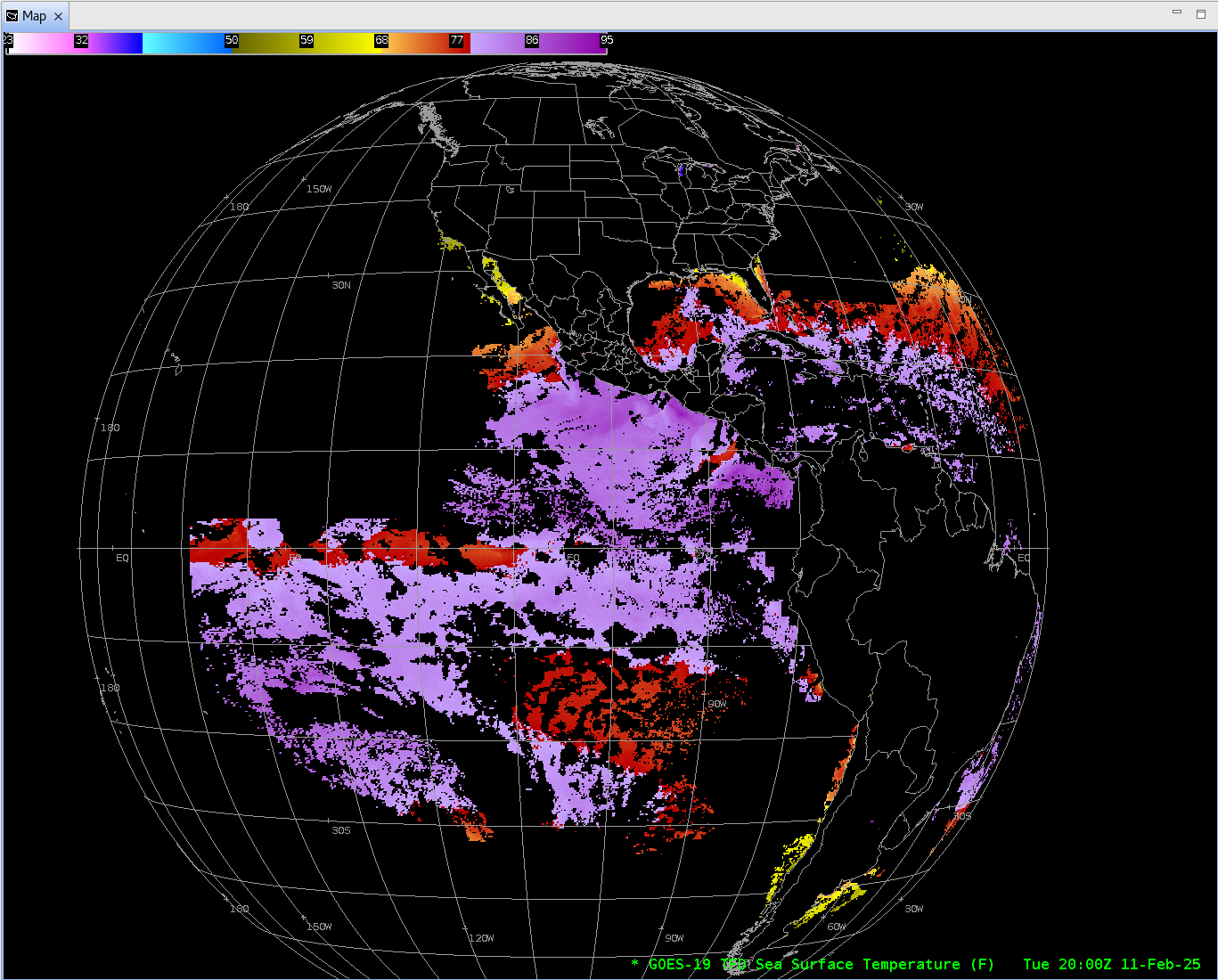 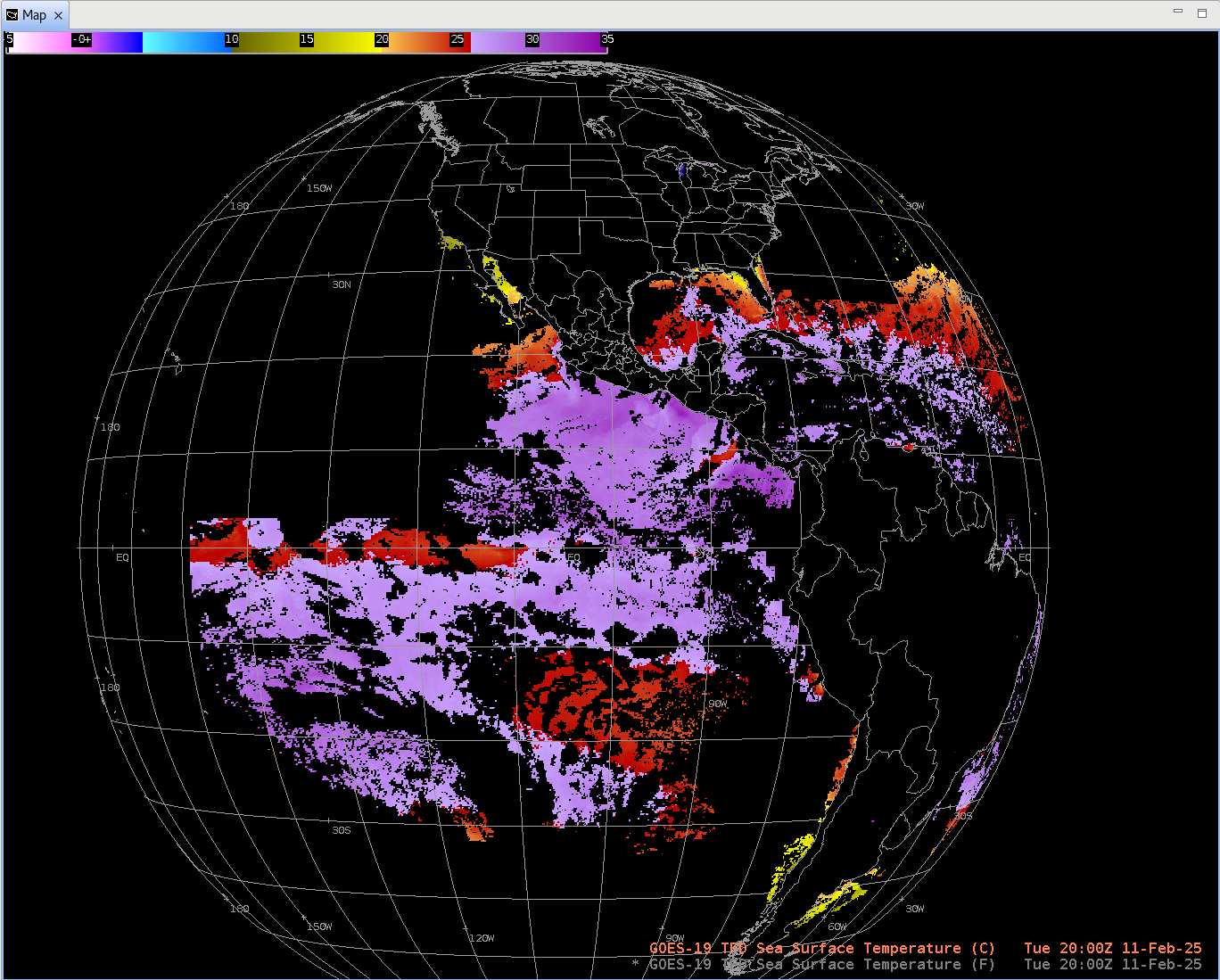 GOES-19 Preliminary, Non-Operational Data
‹#›
Fractional Snow Cover
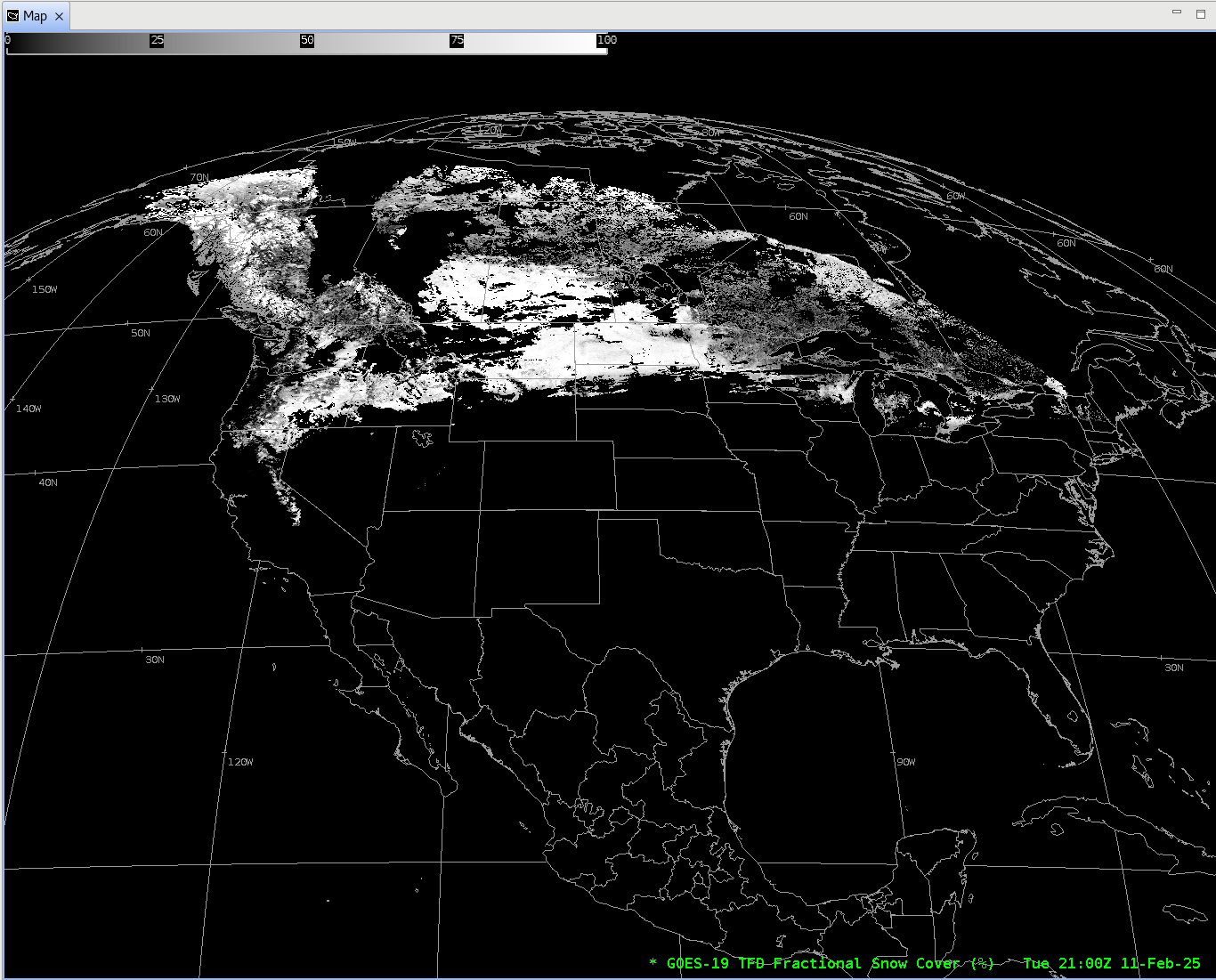 GOES-19 Preliminary, Non-Operational Data
‹#›
Ice Concentration and Extent
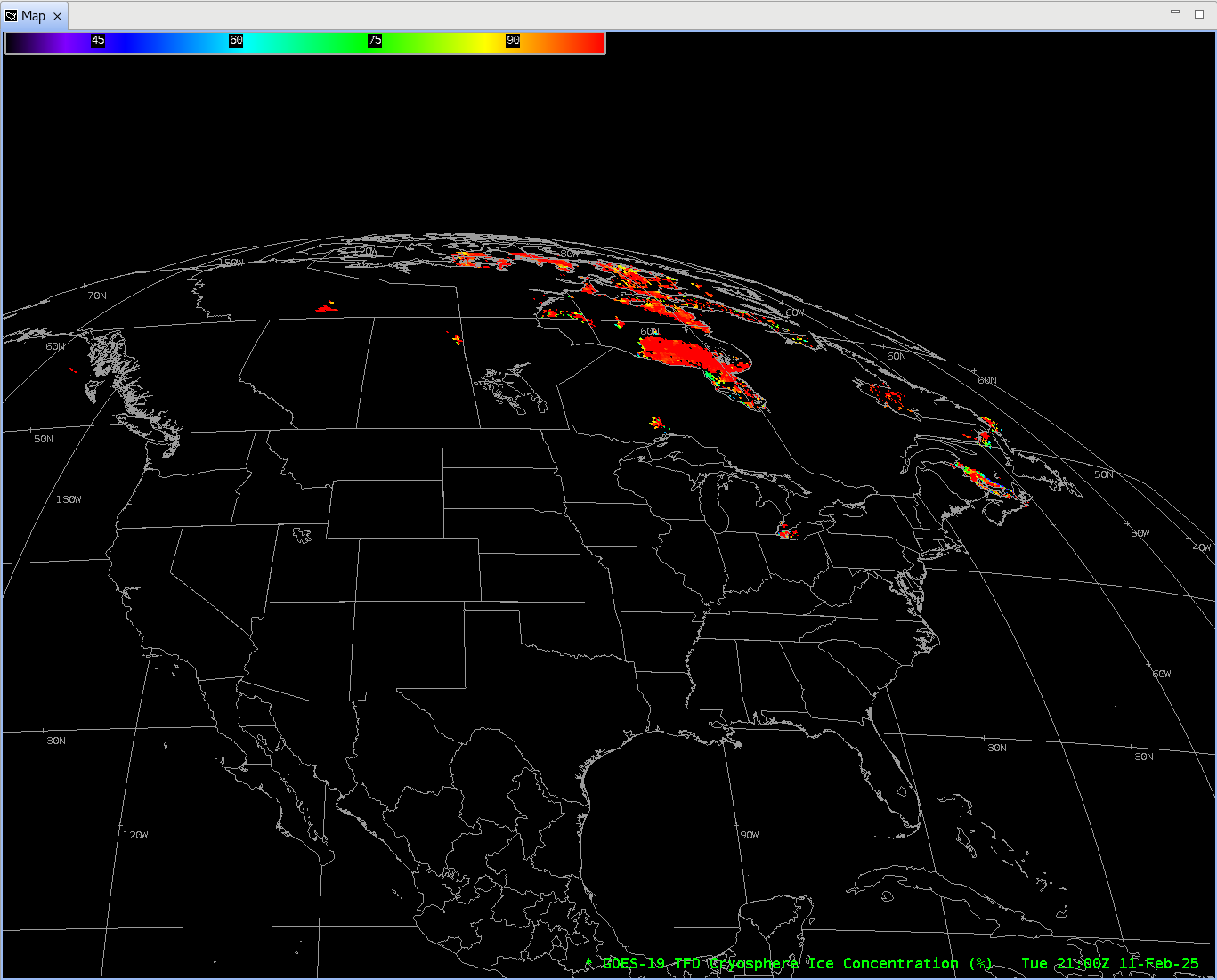 GOES-19 Preliminary, Non-Operational Data
‹#›
Ice Surface Temperature
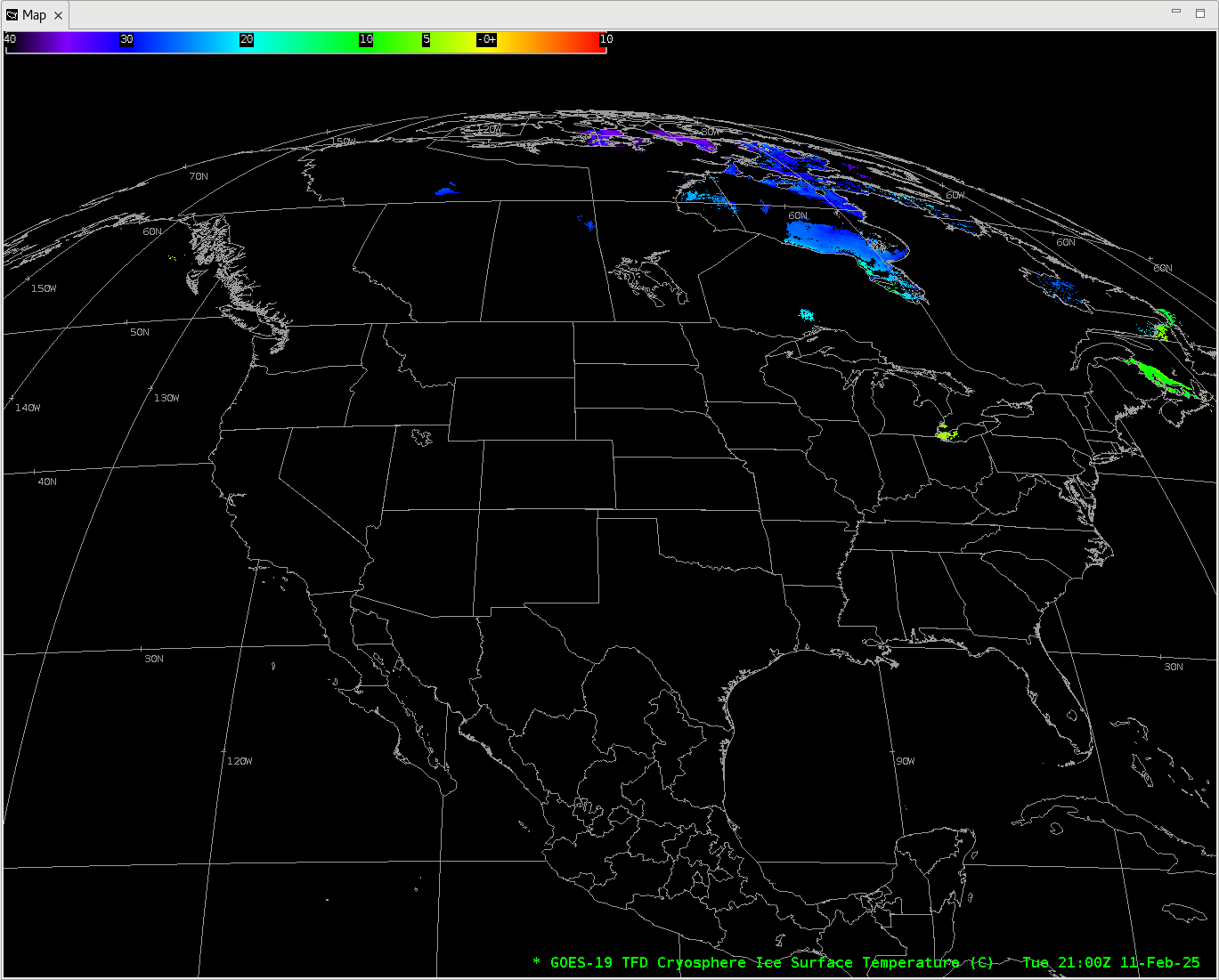 ‹#›
Ice Age (Cat 3)
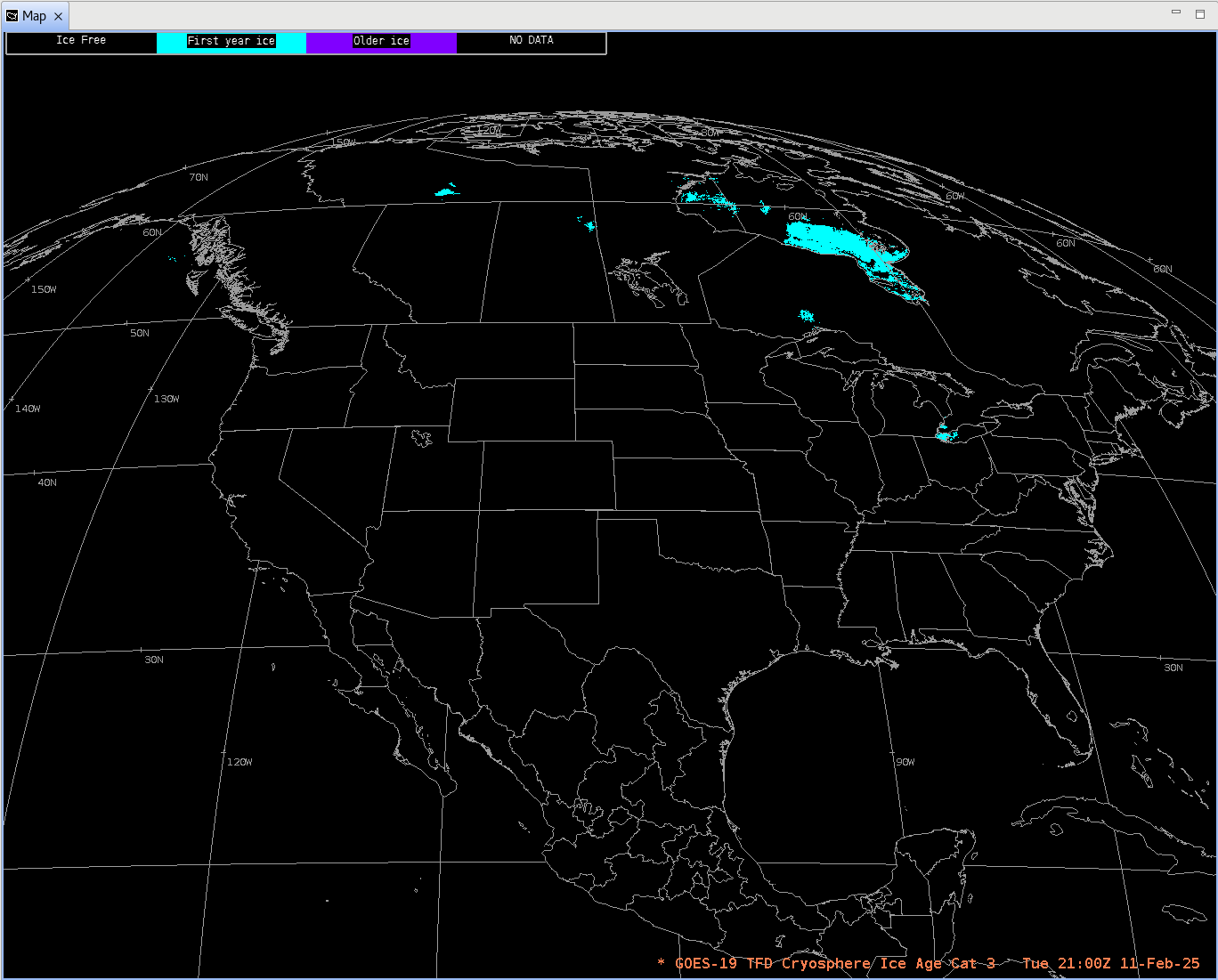 GOES-19 Preliminary, Non-Operational Data
‹#›
Ice Age (Cat 8)
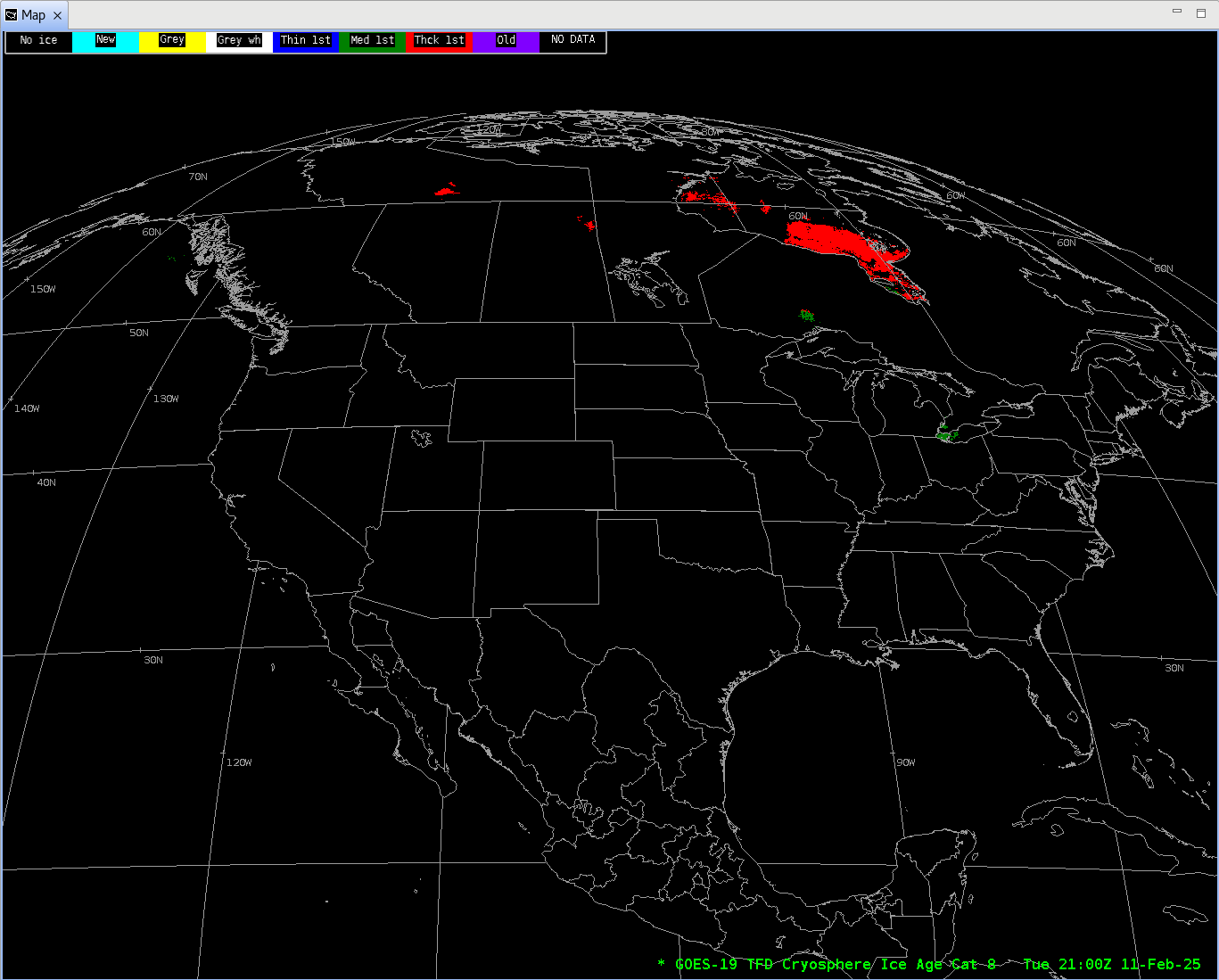 ‹#›
Ice Thickness
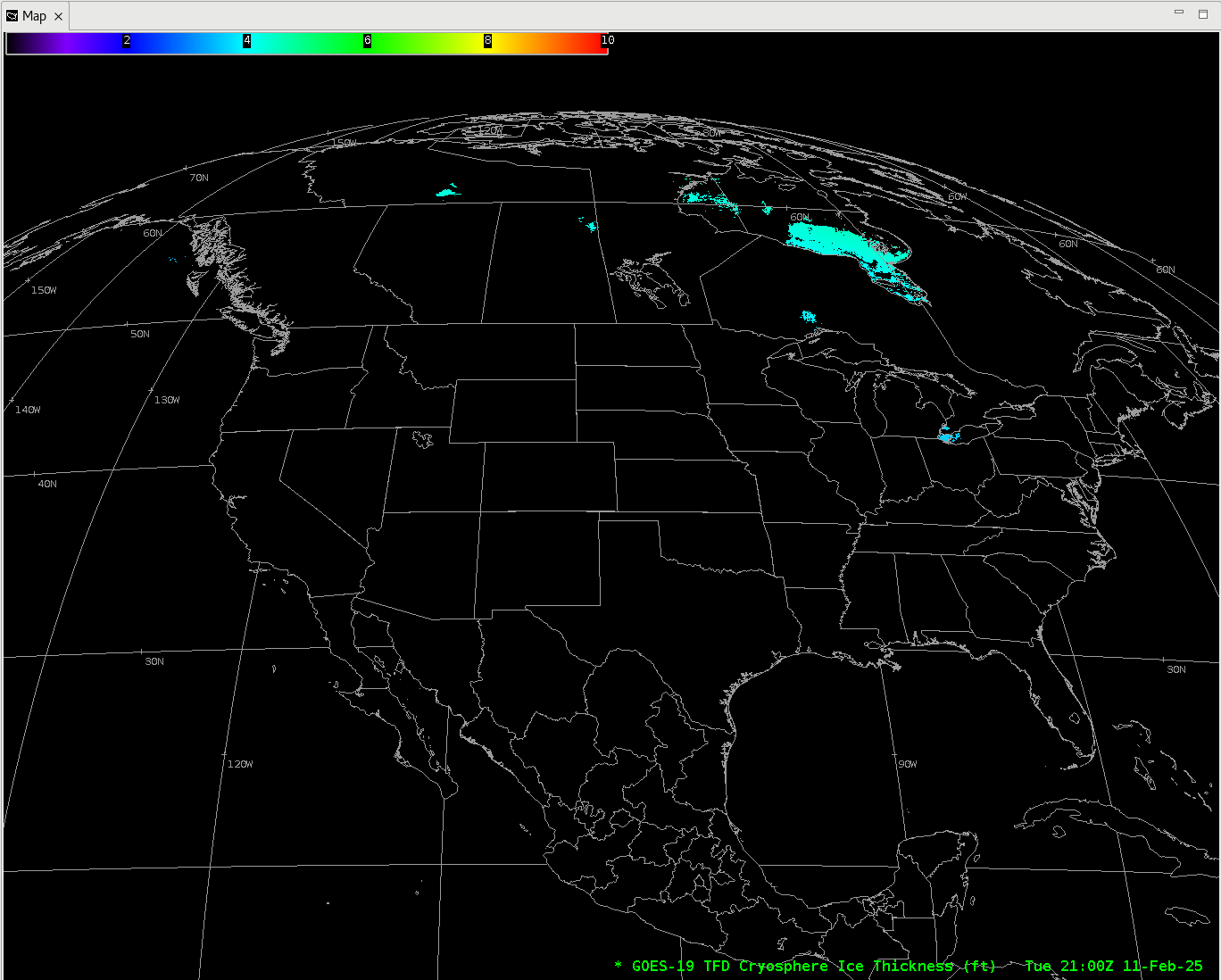 ‹#›
Conclusions
AWIPS ingests all G19 variables using baseline GOES-16/17/18 configurations. 
No fielding issues encountered or expected
G-19 products conform closely to G-16,17,18 conventions (GOES-R Product User Guide)
AWIPS’ configurations for G16 and G18 are extensible for G19+
‹#›